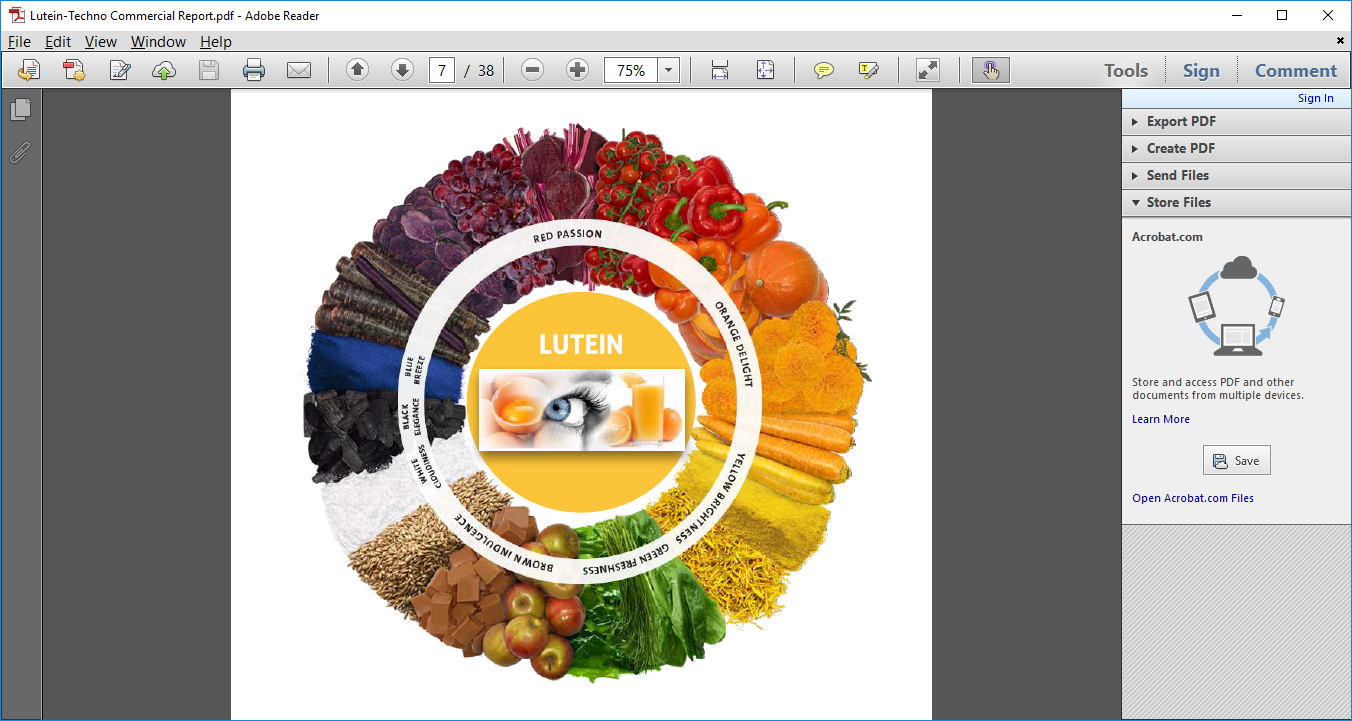 Global Market of Lutein 
Global Techno-Commercial Feasibility Report
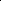 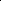 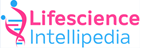 Contents
1/4
CHAPTER 1 EXECUTIVE SUMMARY
CHAPTER 2  LUTEIN BASIC INSIGHTS
Product Overview
CAS No & Synonyms
Innovator Details
Launching date
CHAPTER 3 GLOBAL LUTEIN FORMS, GRADES , APPLICATIONS  & 
MECHANISM OF ACTION
Lutein Form 
Lutein Grades
Lutein Applications
Mechanism Of Action
CHAPTER 4 LUTEIN - CONTINENT WISE MANUFACTURERS, MANUFACTURING 
VOLUME & CONTACT DETAILS
Lutein Continent Wise Manufacturers
Lutein Continent Wise Manufacturing Volume
Contents
2/4
Lutein Continent Wise Manufacturers Relevant Contact Details
Lutein Country Wise Manufacturers
Lutein Country Wise Manufacturing Volume
Lutein Country Wise Manufacturers Relevant Contact Details
CHAPTER 5 LUTEIN - INDIAN MANUFACTURERS, MANUFACTURING VOLUME & 
CONTACT DETAILS
Lutein Indian Manufacturers
Lutein Manufacturing Volume
Lutein Indian Manufacturers Relevant Contact Details
CHAPTER 6 LUTEIN - INDIAN BUYERS, BUYING VOLUME & 
CONTACT DETAILS
Lutein Indian Buyers
Lutein Buying Volume
Lutein Indian Buyers Relevant Contact Details
CHAPTER 7 LUTEIN GLOBAL MARKET WITH PAST AND FUTURE PREDICTION CONTINENT
WISE MANUFACTURERS, MANUFACTURING  VOLUME & CONTACT DETAILS
Lutein Continent Wise Manufacturers
Lutein Continent Wise Manufacturing Volume
Contents
3/4
Lutein Continent Wise Manufacturers Relevant Contact Details
Lutein Country Wise Manufacturers
Lutein Country Wise Manufacturing Volume
Lutein Country Wise Manufacturers Relevant Contact Details
CHAPTER 8 LUTEIN - CUSTOMER WISE CONSUMPTION, QUANTITY & 
CONTACT INFORMATION INSIGHTS
Lutein Global Buyers
Lutein Global Buyers As Per Buying Quantity
Lutein Continent Wise Buyers
Lutein Continent Wise Buyers As Per Buying Quantity
Lutein Country Wise Buyers
Lutein Country Wise Buyers As Per Buying Quantity
CHAPTER 9 LUTEIN WORLDWIDE PATENT & REGULATORY ASPECTS
Total Patent Filed With Details
Country Wise Product Registration
Import Policy- Anti Dumping
Import Duty
Export Benefits
Contents
4/4
License Required For Trade
Regulatory Status
CHAPTER 10 LUTEIN CONTINENT WISE EXPORT/ IMPORT STATISTICS
Lutein Continent Wise Import Statistics
Lutein Continent Wise Export Statistics
CHAPTER 11 LUTEIN WORLDWIDE SWOT ANALYSIS & BUSINESS
RECOMMENDATION
Lutein SWOT Analysis (Strength, Weakness, Opportunities & Threat)
Lutein Business Prospects & Our Recommendation
Executive Summary
Global & Indian Lutein Market  2020-21 in a Nutshell
by Volume
10,000t
by Value
~ $62m
by Volume
1.57 KT
by Value
$254 M
Growth rate
2016-2022 
65%
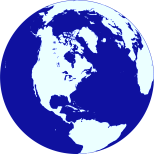 Global  Lutein
Market
2020-21
by Volume
10,000t
by Value
~ $62m
by Volume
453 MT
by Value
$xxM
Growth rate
2016-2022 
xx%
Indian  Lutein
Market
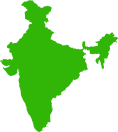 Global Lutein Manufacturers Market share by Geography
Global Lutein Manufacturers  
by Geography
Top  Global Manufacturers
Omniactive Health
Tech. Ltd

Sarv Bio Lab
Pvt. Ltd

Shenzhen Jiachen 
Biotech. Co. Ltd

Baoji Oasier
Bio-Tech Co Ltd
2020-21
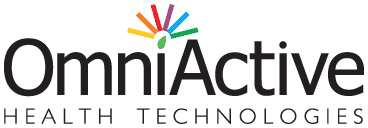 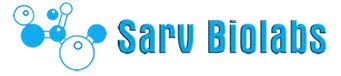 2020-21
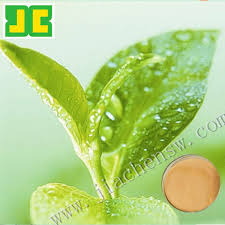 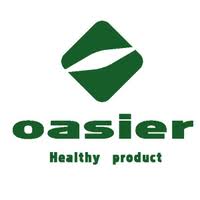 Total No. of Buyers of global Lutein is 238 with the buying quantity of  1.5 KT
The report also contains the profile of  country wise buyers with their buying quantities & contact details